POWERPOINT-CHECKLISTENVORLAGE FÜR DEN PROJEKTSTART
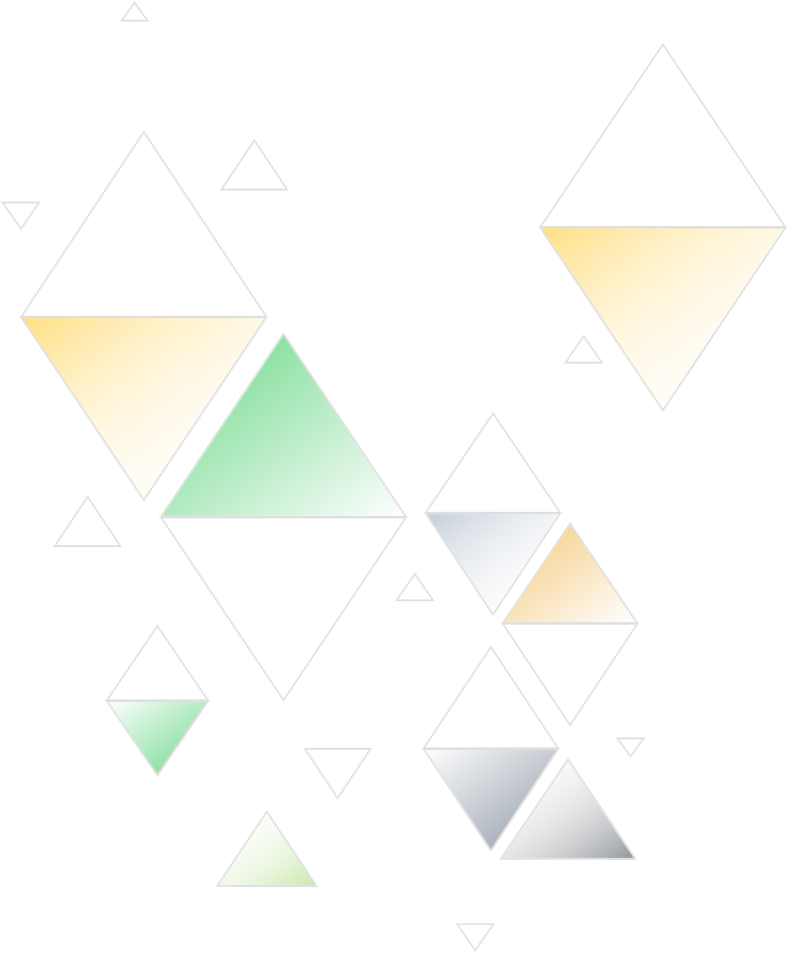 PRODUKTEINFÜHRUNGSPLAN
PRODUKTNAME
STARTDATUM
00/00/0000
POWERPOINT-CHECKLISTENVORLAGE FÜR DEN PROJEKTSTART
INHALTSVERZEICHNIS
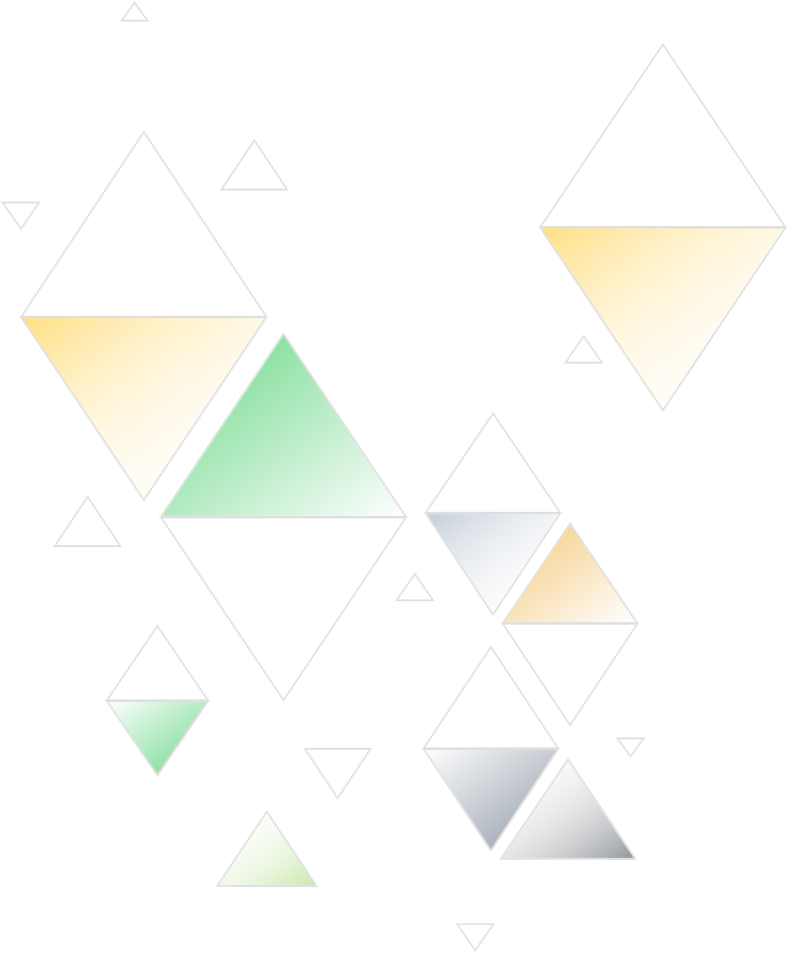 4
1
PLANUNGSPHASE
SOZIAL
2
5
PRODUKT-RELEASE
VERTRIEBS-TOOLS
3
PRODUKTMARKETING
POWERPOINT-CHECKLISTENVORLAGE FÜR DEN PROJEKTSTART |   INHALTSVERZEICHNIS
PROJEKTBERICHT
1. PLANUNGSPHASE
PROJEKTBERICHT
PLANUNGSPHASE
2. VERKAUFSTOOLS
PROJEKTBERICHT
VERTRIEBS-TOOLS
3. PRODUKTMARKETING
PROJEKTBERICHT
PRODUKTMARKETING
4. SOZIALE MEDIEN
PROJEKTBERICHT
SOZIAL
5. PRODUKTFREIGABE
PRODUKT-RELEASE